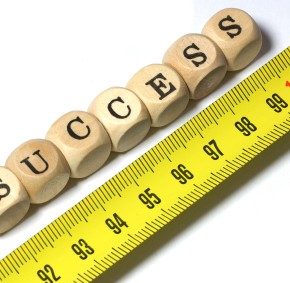 Temel Kavramlar
Ölçme: Bireylerin davranışlarını gözleyip gözlem sonuçlarını sayılarla ya da sembollerle ifade etmedir.
Ölçme işleminin aşamaları
1.Ölçülecek özellikler (nitelik) tanımlanır: Masanın boyu, Özge'nin zekâsı, Mars'ın dünyaya uzaklığı, 6-A şubesinin matematik dersine karşı tutumu...
2.Ölçülecek niteliğe uygun araç seçimi ya da hazırlanması: Cetvel, zekâ testi, tutum ölçeği...
3.Ölçülecek nitelik ve aracın eşleştirilerek, sayı ya da başka bir sembolle ifade edilmesi:
		      Sınıfın sıcaklığı 25 °C.
		Ahmet sınavdan 54 puan aldı.
Ölçme Kuralı
Ölçme kuralı ölçülen özellik ile sayıların eşleşme yollarıdır. 
Örneğin, hangi özelliğin hangi sayıyla ifade edileceği bir ölçme kuralıdır. 
Bir  sınavda her sorunun 1 puan olması bir ölçme kuralıdır.
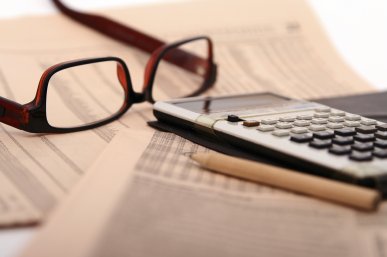 Ölçmenin Türleri
a) Doğrudan ölçme
				b) Dolaylı Ölçme
Doğrudan Ölçme
Ölçülen nitelik ile ölçmede kullanılan aracın niteliği aynı ise bu tür ölçmelere doğrudan ölçme denir.

Örneğin: Bir bahçenin enini metre ile ölçmek, bir kütleyi terazi ile ölçmek, öğrencileri boy sırasına dizmek gibi…
Dolaylı Ölçme
Ölçülen özellik ile ölçmede kullanılan aracın özelliği birbirinden farklı ise bu tür ölçmelere dolaylı ölçme denir.

Örneğin, sıcaklık ve zeka-başarı doğrudan değil dolaylı olarak ölçülür.
Ölçme nedir ?
Ölçme, eğitim sonuçlarını değerlendirmek amacıyla ilgili bilgilerin toplanması ve incelenmesini içeren bir süreçtir.
	Ayrıca eğitimin nasıl iyileştirilebileceğini belirlemek amacıyla yapılır. Öğrenene ilişkin sonuçlar, öğrenenlerin  aldıkları eğitim sonucunda, edinmeleri beklenen bilgi, beceri ve tutumlardır.
Temel Kavramlar
Değerlendirme: Ölçme sonuçlarını bir ölçütle karşılaştırıp, ölçülecek nitelik hakkında karar verme sürecidir.
Temel Kavramlar
Değerlendirmenin basamakları:
I. Ölçme
II.Ölçüt (Değerlendirmeye dayanak sağlayan 	ölçme sonuçları)
III. Karar
Değerlendirmenin Basamakları
1.Değerlendirme sürecinin başlaması için öncelikle bir ölçme sonucuna ihtiyaç vardır. Ölçme işlemi ya da sonucu olmadan değerlendirmeden söz etmek mümkün değildir. Örneğin "Bilge sınavdan 70 puan aldı." ifadesi bir ölçme sonucunu göstermektedir.
2.Ölçme sonucunu değerlendirebilmek için, uygun bir ölçüt gerekmektedir. Örneğin "Sınavdan başarılı olmak için en az 50 puan almak gerekir." ifadesi bir ölçüttür.
3.Ölçme sonucu ölçüt ile karşılaştırılarak karara ulaşılır. Örneğin "Bilge 70 puan aldığı için başarılı oldu". "Başarılı olma" bir karar ifadesidir.
Tanımlardan ve örneklerden görüleceği gibi genellikle ölçme, sayı ya da semboller ile ifade edilirken, değerlendirme daha çok sözcüklerle ifade edilir. Çünkü kararlar sayısal verilere dayanılarak alınır. 
Bu nedenle ölçme nesnel, değerlendirme ise özneldir. 
Örneğin bir masanın yüksekliği ölçülmüş ve sonuç 120 cm bulunmuş olsun. Masanın yüksekliğinin ölçülmesi kişisel görüşlerden pek etkilenmez iken bu masanın uzun ya da kısa olduğunu ifade etmek kişisel yargılara dayanabilir. Örneğin kısa boylu insanlar bu masayı "yüksek", uzun boylu insanlar ise "alçak" olarak niteleyebilir.
Ölçme sonuçları hatalı olursa değerlendirme de hatalı olacaktır. Başka bir ifade ile, değerlendirmede elde edilen kararın uygun olması öncelikle ölçme sonuçlarının hatasızlığına bağlıdır. 
Ölçüt, ölçme sonuçlarına uygun olmaz ise değerlendirme amacına ulaşamaz.
Değerlendirme Türleri (Ölçütüne Göre)
Sınavdan elde edilen puanlar tek başlarına bir anlam ifade etmez. Bu  puanı değerlendirmek ve bu değerlendirmeyi de belirli bir dayanak noktasına yani ölçüte göre yapmak gerekmektedir. Bu ölçütler; 
norma dayalı (bağıl) 
ölçüte dayalı (mutlak) 
olmak üzere ikiye ayrılır.
1) Mutlak Değerlendirme
Mutlak değerlendirmede ölçüt, dersin hedef davranışlarıdır. 
Hedef davranışlarından belirli oranına sahip olan öğrencilerin başarılı sayılacağı kabul edilir. 
Değerlendirmede kullanılan ölçüt, mutlak başarının bir göstergesi olduğunda, mutlak değerlendirme adını alır. 
Bir sınavdaki alınabilecek en yüksek puan mutlak değerlendirmenin bir ölçütü kabul edilebilir.
Mutlak ölçüt
Ölçme yapılmadan önce herkes için eşit ve kesin olarak belirlenir.
60 puan ve üzeri geçer.
100 metreyi 16 saniye altında koşanlar kazanır.
Akdemik ortalaması 2,5 ve üzerinde olanlar formasyona başvurabilir.
2. Bağıl Değerlendirme
Bağıl değerlendirmede ölçüt sınıfın ortalama başarı düzeyidir. 
Sınıfın ortalama başarısı üzerinde puan alan öğrenciler başarılı; altında puan alan öğrenciler ise başarısız sayılır. 
Bu nedenle öğrencileri birbirleri ile yarışma ortamına iterek başarı düzeyinin artırılmasına neden olabilir. 
Puan dağılımının aritmetik ortalaması ile standart kaymasının hesaplanması ile önce bir ölçüt geliştirilir; sonra da bu ölçüte göre puanlar nota çevrilir.
Bağıl ölçüt
Ölçme yapıldıktan sonra ölçme sonuçlarından çıkarılan ölçüttür.
Ortalamanın üstünde olanlar geçer, altında olanlar kalır.
Formasyona akademik ortalaması en yüksek olan ilk 40 kişi girebilir.
% 25’e girenlere indirim uygulanır.
Yönelik Olduğu Amaca Göre Değerlendirme
1)Programa girişte yapılan değerlendirme; tanılayıcı değerlendirme-tanıma ve yerleştirmeye yönelik değerlendirme (diagnostic evaluation),
2)Program sürecinde yapılan değerlendirme, biçimlendirici değerlendirme-biçimlendirme ve yetiştirmeye yönelik değerlendirme (formative evaluation),
3)Programın çıkışında yapılan değerlendirme, düzey belirleyici değerlendirme - durum muhasebesine yönelik değerlendirme (summative evaluation) den söz edilebilir.
1. Tanılayıcı Değerlendirme (Diagnostic Evaluation)
Tanılayıcı değerlendirme de amaç öğrenciyi mevcut bilişsel duyuşsal ve devinişsel davranışları yönünden tanımak ve 
Bu özelliklerine uygun düşecek programa yerleştirmektir. 
Tanılayıcı değerlendirmede kullanılan ölçme araçları standartlaştırılmış başarı  ve yetenek testleri, seçme ve yerleştirme amaçlı testler ve muafiyet testleridir.
2. Biçimlendirici Değerlendirme (Formatif Evaluation)
Bu değerlendirme türünde, öğretim süreci devam ederken, her bir ünitedeki öğrenme eksikliklerinin ve güçlüklerinin belirlenmesi ve bunların giderilmesi için gerekli düzeltmeleri yapmak için yapılan değerlendirmeye biçimlendirici değerlendirme denilmektedir. 
Öğrencilerin bir programa girdikten sonra süreç içinde sürekli değerlendirilmeleri önemli görülmektedir.
Bu değerlendirme Programa sürekli dönüt sağlamakta ve iyileştirici önlemlerin alınması için de bir kontrol sistemi oluşturmaktadır.
 Bu değerlendirme türünde izleme testleri, kısa sınavlar (quiz) ve ara sınavlardan yararlanılmaktadır
3. Düzey Belirleyici Değerlendirme (Summative Evaluation)
Bu değerlendirme türünde, öğrencinin yetişme düzeyi ile programın yetiştirme gücü hakkında bir değer biçmeye esas teşkil edecek verilerin elde edilmesi ve kullanılması söz konusudur. 
Program sonunda öğrencilerin kazanılmış bilişsel davranış, duyuşsal özellik ve devinişsel becerilerini ölçmeye yarayan değerlendirme türüdür. 
Bu değerlendirme ile eğitim programının öğrencilere istenilen davranışları kazandırma açısından programın yeterli olup olmadığı hakkında bir yargıya varılması olası görülmektedir. 
Bu değerlendirme daha çok başarı testleri ya da yeterlilik testleri ile yapılmaktadır. Böylece öğrenciye kazandırılmak istenen tüm özellikler test edilmeye çalışılmaktadır
Ölçme yöntemlerinin kalitesini artırmak amacıyla dikkate alınacak genel ilkeler şunlardır :
Ölçme, amaçlı olmalıdır.
Ölçmede bilginin hatırlanmasından çok uygulanması ve kullanılması üzerinde durulmalıdır.
Ölçme, öğrenci öğrenme sonuçlarının yanı sıra öğrenme sürecine de önem vermelidir.
Ölçme, yeterlilik, yetenek veya becerilere yönelik ölçüt veya standartlara dayanmalıdır.
Ölçme araştırma ve öğrencinin gelişimini teşvik eden bir ortamda yapılmalıdır.
Ölçme, bütün öğrencilerin sürece aktif olarak katılmasını sağlamalıdır.
Ölçme sonuçlara yönelik olmalıdır.
Ölçme, bireysel performansa olduğu gibi grup performansına da imkân sağlamalıdır.
Ölçme, ekonomik olmalıdır.
Ölçmenin Amaçları Nelerdir ?
Ölçme sürecinin plânlanmasında en çok göz ardı edilen, ölçmenin yapılış amacının açık olarak tanımlanmamasıdır. Bir başka deyişle, ölçme sonuçlarıyla ne yapmayı plânlıyorsunuz ?
	Öğretmen olarak, ölçme sonuçlarını en azından iki önemli amaç için kullanacağınızı umuyoruz. 
	Birincisi, öğrencilerimizin ulaştığı bilgi ve beceri düzeyini belirlemek,
	İkincisi, öğrencilerin bu bilgi ve becerilere nasıl ulaştıklarını veya eğer ulaşamamışlarsa bunun sebeplerini tespit etmektir.
1. Öğrenciler açısından önemi
Ölçmenin başlıca amaçlarından biri öğrenmeyi ve beceri gelişimini teşvik etmektir.
	Ölçme, öğrenci öğrenmesini motive eder ve bireysel öğrenci ilerlemesine yönelik bir ölçüt oluşturur.
	Başarıyı artırmanın en önemli yollarından biri de öğrencilere kendilerinden ne beklendiğini mümkün olduğunca açık bir dille anlatmaktır.
	Bu tür belirgin beklentiler ( performans ölçütleri ) iyi ölçmelerin özünü oluşturur.
2. Öğretmenler açısından önemi
Ölçme, öğretmenlere verdikleri eğitimin iyi ve kötü yönlerinin belirlenmesi konusunda önemli bilgiler verir.
	Hangi öğretim yöntemleri, araçları, stratejileri öğrenme üzerinde etkili oldu ?
	Ölçme aynı zamanda öğrenci hakkında da önemli bilgiler verir.
	Hangi öğrenciler istenilen bilgi ve becerilere ulaşmıştır ?
	Öğrencilerin öğrenmede güçlük çektikleri bilgi ve beceriler nelerdir ?
3. Yöneticiler Açısından Önemi
Yöneticiler için ölçme sonuçları, karar verme açısından önemli bilgiler verir. 
	Kaynak tahsisi, fizikî kapasite, personel gelişimi ve araç-gereçlere yönelik kararlar ölçme sonuçlarına bağlı olarak verilir.
4. İşverenler açısından önemi
İşverenler, eğitim sisteminde önemli rol oynamaktadır. 	
	Ölçme bir yerde öğrencilerin ulaşması gereken standartları ölçer.
	Bu standartlar, iş dünyası, endüstri ve işgücüyle bağlantılı olarak geliştirilmektedir.
	Ölçme sonuçları işverenlere öğrencilerin, istedikleri becerilere sahip olup olmadıklarını gösterir.
Ölçmede Hata
Hata: Ölçme sonuçlarına istenmeyen değişkenlerin karışmasıdır. Hataların bir kısmı kontrol dışında ölçme sonuçlarına karışabilir. Bu nedenle çok iyi sanılan ölçme araçlarıyla yapılan ölçmelerde bile bir miktar hata vardır.
Hata Kaynakları
Bu hatalar,
ölçme araçları (terazi, cetvel, metre, test gibi),
ölçme yöntemi (yazılı, sözlü, kısa cevaplı...),
ölçme işlemini yapan kişi,
ölçmenin yapıldığı ortam,
bireyin kişisel özelliklerinden kaynaklanabilir.
Hata Türleri
1) Sabit hata,
2) Sistematik hata,
3) Tesadüfi hata.
SABİT HATA
Bir ölçmeden diğerine miktarı değişmeyen hatalardır. Sabit hatada ölçülen özelliğin miktarı ne olursa olsun hata miktarı değişmemektedir. Sabit hata daha çok ölçmenin GÜVENİRLİĞİ ile ilgilidir.
Sınav aracı, yanlış cevap anahtarı, soruların sınavda yoklanacak hedef davranışları uygun örneklendirmemesi durumunda ortaya çıkar.
    ÖRN:  Bakkalın terazisinin her ölçtüğü ağırlığı 50 gram fazla göstermesi…
  * Öğretmenin okuduğu her yazılı kağıdına 10 puan fazla vermesi…
  * Bir termometrenin ölçtüğü her sıcaklığı 2 °C fazla göstermesi…
  * Bir metrenin ölçtüğü her uzunluğu 3 cm eksik ölçmesi.
SİSTEMATİK (YANLI) HATA
Ölçülen büyüklüğe, ölçmeye ve ölçme koşullarına göre miktarı farklılık gösteren hatalardır. Sistematik hatada hata miktarı ölçümden ölçüme belli bir oranda artar yada azalır. 
Sistematik hata ölçmeyi yapanın yanlılığından da kaynaklanır. Ölçülen büyüklüğe, ölçmeciye ve ölçülen koşullara göre miktarı değişen bu hatalar puanlayıcının sübjektif davrandığı hatalardır. Sistematik hata ölçmenin GEÇERLİLİĞİ ile ilgilidir.
Bir testin sistematik hatalardan arınıklığının artması testin GEÇERLİLİĞİNİ arttırır 
ÖRNEKLER: * Bir öğretmenin öğrencilerin cinsiyetlerine göre fazla puan vermesi, (Kız  öğr. 10 puan fazla verilmesi)
*Yazılı sınavlarda yazı güzelliğine, ifade düzgünlüğüne, tertip ve düzene fazla puan verilmesi.
* Öğretmenin 50 puan alan kağıda 10, 60 puan kağıda 15, 70 puan alan kağıda 20 puan fazla vermesi…
* Terazinin 1 kg.lık bir kütleyi, 50 gram fazla; 2 kg.lık kütleyi 100 gram fazla, 3 kg.lık kütleyi 150 gram fazla göstermesi…
RASTGELE (TESADÜFİ) HATA:
Hatanın miktarı ve yönü ölçülen özelliğin miktarından bağımsız olarak ve düzensizce artıp azalabilmektedir. Hatanın kaynağı bilinmez. Daha çok ölçmenin “güvenirliği” ile ilgilidir. Bu tür hatalar ölçme sonuçlarına gelişi güzel katılır.

ÖRNEKLER:  Dikkatsizce puanlanan, okunan veya doğru okunduğu halde yanlış kaydedilen notlar .
* Öğrencinin sınav günü hasta olması, sınav salonunun soğuk olması, şans başarısı, kopya çeken öğrencinin aldığı puan.
* Terazinin bir ölçtüğü kütleyi 50 gram fazla gösterirken, bir başka kütleyi 120 gram eksik, bir diğerini 250 gram fazla göstermesi
* Öğretmenin bir kağıda 5 puan fazla verirken, bir başka kağıda 10 puan fazla vermesi.
Güvenirlik
Bir ölçme aracının güvenirliği, aracın, ölçmek istediği değişkeni ne derece duyarlıkla ölçtüğü, ya da ölçme sonuçlarının hatalardan arınıklık derecesidir.
Güvenirlik Artırma Yolları
1) Güvenirliği artırmada en etkili yol, soru sayısını artırmaktır. Böylece birimin değeri küçülerek duyarlılık artar. 
2) Öğrencilerin sınava güdülenmesi,
3) Ölçme aracını oluşturan soruların açık ve anlaşılır yazılması,
4) Soruların uygun büyüklükte puntoyla yazılması, 
5) Soruların test formu içerisine düzgün yerleştirilmesi, 
6) Baskı hatalarının olmaması, okunaklı olması vb.
Güvenirlik Artırma Yolları
7) Sınav süresinin yeterli verilmesi,
8) Sınav ortamının temiz, yeterli düzeyde ısı, aydınlık olması,
9) Gürültülü bir ortamda olmaması
10) Öğrencinin kaygı düzeyinin belli bir düzeyde olması.
11) Puanlamanın objektifliği
Güvenirlik Kestirme Yöntemleri
1) Test-tekrar test yöntemiyle güvenirlik 
2) Paralel formlarla hesaplanan güvenirlik
3) Eşdeğer iki yarıyla hesaplanan güvenirlik
4)Testi oluşturan maddelerin birbiriyle uyumuna bakılarak güvenirliğin kestirilmesi
Geçerlik
Geçerlik, bir ölçme aracının ölçmek istediği değişkeni ölçüp ölçmediği, ölçüyorsa onu başka değişkenlerden ne derece arınık olarak ölçtüğüdür . 
Daha genel anlamda ölçme aracının amacını gerçekleştirebilme düzeyidir.
Geçerlik Türleri
1) Kapsam geçerliliği,
2) Yordama geçerliliği,  
3) Yapı geçerliliği, 
4) Uygum (benzer ölçekler) geçerliliği ve 
5) Görünüş geçerliliği,
Geçerliği Düşüren Faktörler
1) Güvenirliği düşüren bütün etmenler geçerliği de düşürür. 
2) Soruların dersin konularını yeterince kapsamaması
3) Soru sayısının azlığı,
4) Sınavın uygulama koşullarının olumsuzluğu
5) Sınav süresinin yetersizliği
6) Sınav stresi ve güdülenme yetersizliği
7) Puanlama hatası
8) Sınavın çok zor ve çok kolay olması
9) Ölçüt puanların güvenirliği
Kullanışlılık
Ölçme aracının ekonomik olması, uygulama süresinin kısalığı, ölçmeciden istediği beceriler, hazırlamasının ve uygulamasının kolaylığı, puanlamasının pratikliği gibi etkenler ölçme aracının kullanışlılığını gösterir. 
Ölçme aracının kullanışlılığı, diğer iki özelliğini artırıcı yönde rol oynar.
Davranışların Gruplandırılması
Eğitim ortamında öğrenciye kazandırIlması istenilen davranışlar üç alanda toplanır. Bunlar,
A) Bilişsel Alan
B) Duyuşsal Alan
C) Psiko-motor Alandır. 
Her alan içerisinde hedef ve davranışlar alt kategorilerde gösterilir. Bunlardan bilişsel alan davranışları aşağıda verilmiştir.
Öğrenilmiş davranışlar bilişsel, duyuşsal, devinişsel olarak sınıflandığı gibi, her alan da kendi içinde basitten karmaşığa, kolaydan zora, somuttan soyuta ve birbirinin önkoşulu olacak şekilde aşamalı olarak sıralanmıştır.
İstendik davranışların basitten karmaşığa, kolaydan zora, somuttan soyuta, birbirinin ön koşulu olacak şekilde aşamalı sıralanmasına Taksonomi denir.
43/61
DAVRANIŞ ALANLARI
Bilişsel Alan
Duyuşsal Alan
Devinişsel Alan
Alma
Tepkide bulunma
Değer verme
Örgütleme
Kişilik/ Kendine Mal etme
Bilme
Kavrama
Uygulama
Analiz
Sentez
Değerlendirme
Uyarılma
Kılavuzla yapma
Beceri
Duruma uydurma
Yaratma
Değişik alanlarda öğrenilmiş davranışlar, birbirlerinden kopuk değildir. Tersine aralarında yatay ve dikey anlamlı ve sıkı bir ilişki vardır. Bu, biri olmadan diğeri olamaz anlamına gelebilir.
BİLİŞSEL ALAN
Bilişsel Alan
Kişinin öğrenilmiş davranışlardan zihinsel yönü ağır basanlar bu kapsamın içindedirler. Böyle olmakla birlikte öğrenilmiş hiçbir davranış tek bir alana girmez. 
Örnek:
	Fen Bilgisi dersinde kanın yapısını ve görevlerini açıklamada bilişsel davranışlar daha ağır basarken, kan ihtiyacı olan birine kan verme, canlıları sevme, trafik kurallarına uyma, saygılı olma gibi davranışlarda duyuşsal yön ağırlık gösterir.
Bilişsel Alan Basamakları
Değerlen-dirme
Sentez
Sentez
Basitten Karmaşığa Doğru
Analiz
Analiz
Analiz
Uygulama
Uygulama
Uygulama
Uygulama
Kavrama
Kavrama
Kavrama
Kavrama
Kavrama
Bilgi
Bilgi
Bilgi
Bilgi
Bilgi
Bilgi
Söyler, yazar, hatırlar, bilir,  tanır, tekrarlar, belirtir, seçer, yerleştirir, sınıflar, isimlendirir, listeler, sıraya koyar, eşleştirir, sıralar, gösterir, işaretler vb.
Bilgisayar dersi ile ilgili temel kavramları bilir.
Sesli okuma tekniklerini bilir.
Beden eğitimi dersinin sağlığımız için önemi söyler.
48
Açıklar, özetler, tahmin eder, örnek verir, anlamını değiştirmeden kendi cümleleriyle ifade eder, ana fikrini çıkarır, tablo ve grafikle bir fikri özetler, tablo ve grafikle gösterir, çevirir vb.
Bilgisayar dersi ile ilgili temel ilkeleri açıklar.
Sesli okumanın önemini kavrar.
Beden eğitimi dersinin önemini kavrar.
49
Bilgisayarı oluşturan parçaları belli ölçütlere göre öğelerine ayırır.
Noktalama işaretleriyle sesli okuma arasındaki ilişkiyi saptar.
Beden eğitimi dersinin temel amaçlarını saptar.
Analiz eder, öğelerine ayırır, ilişkileri saptar, ayrıntıları görür, bağıntıları tespit eder, bölümler arası ilişkileri fark eder vb.
50
Yeni bir şey hazırlar, özgün olarak ortaya çıkarır, yeni bir şey önerir, belli ilişkilere göre bütünleştirir, sonuç çıkarır, öneride bulunur, üretir, fikir ya da düşünceleri yeniden düzenler vb.
Bilgisayar kullanımına yönelik öneride bulunur.
Sesli okumada nefesi doğru kullanabilmeyle ilgili fikirler sunar.
Beden eğitimi dersinin önemine ilişkin özgün bir fikir üretir.
51
Bilgisayar kullanımını belli ölçütlere göre değerlendirir.
Sesli okumanın, anlama üzerinde etkisi olup olmadığına yönelik değerlendirmelerde bulunur.
Beden eğitimi dersinde yapılan hareketlerin sağlığımız açısından önemini değerlendirir.
Belli ölçütlere göre eleştirir,  değerlendirir, yargıda bulunur vb.
52
Bilişsel Öğrenmelerin Ölçülmesi
Bilişsel öğrenmeler, daha çok sorulan sorulara verilen tepkiler ve verilen cevaplar izlenerek ölçülmeye çalışılır. 
Öğretmen, öğrencilerinin bilişsel seviyelerini ölçmede değişik soru tiplerinden yararlanabilir. Bunlar;  doğru-yanlış, çoktan seçmeli, eşleştirme, yorum ve boşluk doldurma tipinde sorular olabilir. Bir sınavda bu soru tiplerinin bir veya bir kaçı aynı anda sorulabilir. 
Etkili bir ölçme yapma için değişik soru çeşitleri kullanmanın yanında, yazılı cevap gerektiren düşündürücü sorulara da özel bir önem verilmelidir.
Bloom taksonomisi göz önüne alındığında bilgi düzeyinde öğrenmenin ölçülmesi amacıyla, hatırlamaya dayalı sorular sorulur. Boş yerleri doldurma, doğru-yanlış, çoktan seçmeli sorulardan oluşan sınavlar gibi.
Öğrencinin öğrendiği yeni bir ilke veya özelliği yeni durumlarda kullanma gücünü belirlemek amacıyla uygulama ve araştırma türünden soruların oluşturduğu bir sınav hazırlanmalıdır.
Bilişsel davranışların yoklanmasında kullanılacak sınav maddelerinin özellikleri
Bilişsel davranışın veya onun göstergelerinin belirtilmesiyle ilgili tüm sınırlar açık, kolay anlaşılır ve doğrudan bir anlatımla verilmelidir. Bunu yaparken,
Nelerden yararlanılabileceği, nelerden yararlanılamayacağı, ilave bilgilerin nerelerden sağlanabileceği öğrenciye açıklanmalıdır. Soruların cevaplanma süresi belirtilmelidir.
Yoklanacak davranışın görülmesini zorlaştıracak ya da tümden imkânsızlaştıracak engeller ortadan kaldırılmalıdır. Ör: Seviyenin çok üstünde ya da çok altında soruların sorulması bunun gibi sonuçları doğuracaktır.
Bunun yanında istenilen davranışların gözlenmesini olumsuz yönde etkileyecek (ısı, ışık, zaman, gürültü, öğretmenin sınav öncesi öğrencinin moralini bozması gibi) dış etkiler de söz konusudur.
Bilişsel davranışların yoklanmasında kullanılacak sınav maddelerinin özellikleri
Öğrenciden nelerin beklenmekte olduğu soru maddelerinde açık, kolay, anlaşılır ve doğrudan bir anlatımla belirtilmelidir.
Soru maddeleri veya soruların oluşturduğu durumlar geçerlik ve güvenirlik yönünden denenmeli ve elverişlilik dereceleri saptanmalı.
Soruların amacı dersin ya da ünitelerin içeriği ve hedef davranışları ile paralellik göstermeli.
Derste geliştirilmesi hedeflenmeyen bir bilişsel davranışın ölçülmesi yoluna gidilmemeli.  
Sorulan sorular, dersin hedefleri doğrultusunda Bloom taksonomisinin değişik seviyeleriyle uygunluk göstermeli.
Soruların zorluk dereceleri iyi belirlenmeli, kolaydan zora doğru bir yol izlenmeli ya da basitten karmaşığa doğru soruların dağılımı yapılmalı.
DUYUŞSAL ALAN
Duyuşsal Öğrenmeler (Tutumlar)
Duyuşsal öğrenmeler, bir nesne, bir olay, bir konuya karşı ilgi, tutum, tavır ve duygu gibi davranış eğilimleri içerir (tercih, hoşlanma ya da hoşlanmama, yaklaşma ya da kaçınma eğilimleri gibi).
Bu davranışların öğrencilerin öğrenmesinde ve sosyalleşmesinde önemli rol oynadıkları araştırmaların sonucunda ortaya konulmuştur. 
Bu nedenle ölçme değerlendirme sürecinde duyuşsal alanla ilgili öğrenmeler ihmal edilmemelidir. 
Duyuşsal amaçların bir başka özelliği, genelde öğretim sonunda değerlendirilmelerinin zor olmasıdır.
Duyuşsal öğrenmeler, bilişsel veya psikomotor davranışların kazanılmasını destekler.
Duyuşsal Öğrenme
Çoğu duyuşsal özellikler, doğrudan gözlenemeyen özelliklerdir. 
Kişinin doğal ortamlarda gözlenebilmesiyle ancak o kişide bu özelliklerin olup olmadığına karar verilebilir.
Duyuşsal alanla ilgili davranışların doğası ve gelişimi açıkça bilinmediğinden, bunlarla ilgili kazanımların okul koşullarında nasıl ölçülebileceği tam olarak kestirilememektedir. 
Duyuşsal davranışların eğitim yoluyla öğrencilere kazandırılması sırasında öğrencilerin beden ve ruh sağlıklarının zarara uğratılmaması ve sosyo-ekonomik şartların elverişli olması çok önemlidir.
Duyuşsal Alan Basamakları
Kişilik
Basitten Karmaşığa Doğru
Örgütleme
Örgütleme
Değer Verme
Değer Verme
Değer Verme
Tepkide Bulunma
Tepkide Bulunma
Tepkide Bulunma
Tepkide Bulunma
Alma
Alma
Alma
Alma
Alma
1. Alma:
Söz konusu kavram, olgu veya herhangi bir uyarıcıya karşı bireyin dikkatini yöneltmesi, farkında olması.
Belirli bir fikir, olay ya da uyarıcıya dikkat etme
Bunlara karşı hoşgörülü olma
Belirli uyarıcıları diğerlerinden ayırarak seçme
Öğrenci bu aşamada karşılaştığı olayların, olguların, değerlerin, özelliklerin, kuralların  farkında olur. 
Örnek:
Amaç:Trafik kurallarına uymanın farkında oluş
*Trafik kurallarını bilme
*Kuralları uymada itina gösterme
*Kurallara ihlal durumunun farkında olma
2. Davranımda (Tepkide) Bulunma:
Uygun davranışı gösterme isteğinde bulunmak, uyarıcıya karşılık vermek 
Belirli uyarıcılarla ilgilenme
Onlara belli biçimlerde tepkilerde bulunma
	Bu aşamada öğrenci farkında olduğu olayı, olguyu, ilişkiyi değeri kabul eder, ona yönelik tepkide bulunur, karşılık verir ve bunların sonuçlarını gözler. Sonuç olumlu ise davranımdan zevk alır, mutluluk duyar. 
Örnek:
Trafik kuralarına uymada isteklilik gösterme
Fiziğe karşı zevk duyma
3. Değer Verme
Kabullenme, taraftar olma, adanma (Doğru olduğuna inanma ve başkalarını da uyarma), telkinde bulunma. 
Bir davranış, olay ya da olguya önem verme
Bir değeri diğerlerine tercih etme
Bir değere kendini adama
	Eğer bir önceki aşamada uygulamalar ve tercihler olumlu sonuç vermiş ise kıymet biçme/değer verme aşamasında birey farkında olduğu değer, yargı veya olguyu benimser, tercih eder ve onun savunucusu olur. Onların doğru olduğuna inanır. Ancak onlarla ilgili mantıklı gerekçeler henüz gelişmemiştir. 
Örnek: 
Trafik kurallarına uymaya çalışma,
Her türlü eleştiriye açık olma
63/61
4. Yeniden Düzenleme (Örgütleme)
Değer, olgu, yargı veya kavramla ilgili tercihlerde hisler yerini mantığa bırakır. Öğrenci daha önceki inançları ile tutum ve davranışları ile yenilerini karşılaştırır, ilişkiler kurar, uzlaşma yolları arar. 

Örnek:
	Trafik kurallarına her zaman uyma,
	Başarısını artırmak için yeni yöntem geliştirmede kararlılık gösterme
5. Kendine Mal Etme (Kişileştirme)
Duyuşsal alanın en üst seviyesidir. Öğrenci vardığı sonuçları, yaptığı tercihleri değerlendirir ve genelleyebilir. Onları davranış biçimine dönüştürebilir. 
Özümsenen değerlerle tutarlı bir yaşam felsefesi ya da dünya görüşü geliştirme

Örnek:
* Trafik kurallara uygulaması gerektiğini her platformda savunma,
* Trafik kurallarına uymayanları şikayet etme,
* İnsanları hiçbir zaman kandırmama,
* Her zaman düzenli olarak derslerini çalışma,
Bilgisayar hakkında konuşanı dikkatlice dinlemeye dönük olur.
Sesli okumanın öneminin farkına varır.
Beden eğitimi dersinin sağlığımız açısından öneminin farkında olur.
Farkında olur, dönük olur, ilgi duyar, eğilim gösterir, dikkatli olur vb.
Razı olur, gönüllü olur, onaylar, istekli olur, zevk alır vb.
Arkadaşlarıyla birlikte bilgisayarda çalışma yapmaya istekli olur.
Okuma metinlerini sesli okuma tekniklerine uygun okumaya istekli olur.
Beden eğitimi dersinde gösterilen hareketleri yapmaya istekli olur.
66
Bilgisayar kullanılmasının önemini, eğitim-öğretim için takdir eder.
Sesli okumayla ilgili yeni fikirlere açık olur.
Beden eğitimi dersinin insan sağlığındaki önemine değer verir.
Takdir eder, açık olur, adanır, kendini verir, önemser, değer verir vb.
Kararlı olur, değerler oluşturur, özgün davranır, tutarlı olur, kendini gösterir vb.
Bilgisayar kullanma konusunda kendini yargılamada kararlı olur
Sesli okurken kurallara uymada kararlı olur
Kendine beden sağlığı için içinde spor olan bir yaşam planı oluşturur
Bilgisayar kullanmayı alışkanlık haline getirir.
Sesli okumayı alışkanlık haline getirir.
Sağlık için spor yapmaya alışkanlık haline getirir.
Alışkanlık haline getirir, kişiliğe sahip olur, kişilik haline getirir, karaktere sahip olur, sürekli aynı davranışlarda bulunur vb.
67
Duyuşsal Öğrenmelerin Ölçülmesi
Duyuşsal alanla ilgili öğrenmeler bilişsel alandakiler gibi doğrudan – daha da dolaylı – gözlenemez. 
Ancak, duyuşsal davranışlar da devinişsel davranışlar gibi bireyin belli durumlar karşısında bırakılmasıyla gözlenebilir. Bu gözlemler uzun süreli olmalıdır. 
Gözlemler doğal ortamı bozmadan yapıldığında, daha doğru sonuçlar sağlar.
Uzun süreli gözlem yapma zorunluluğu eğitim-öğretim süreci içinde fazla kullanışlı olmamaktadır. Bunun yerine her konu alanı için tutum ölçekleri geliştirilmeye çalışılmıştır. 
Tutum ölçekleri net sonuç vermezler. Bu nedenle, ölçeklerin sonuçları sınırlı bazı gözlemlerle de desteklenmelidir.
68/61
Duyuşsal Alandaki Davranışları Ölçmede Kullanılan Ölçekler
Tutum Anketleri
X dersi benim için ilgi çekicidir.
X dersine girmeden önce sıkıntı duyarım.
X dersindeki konuları severim.
X dersiyle ilgili konuları arkadaşlarımla tartışmaktan hoşlanıyorum.
…………….
Gözlem Çizelgeleri
3. Duyuşsal Alandaki Öğrenmelerin DEĞERLENDİRİLMESİ
Duyuşsal davranışlar, bireyin görevinde başarılı olması için gerekli tutum ve değerleri içerir. Bu tutum ve değerler bireyin görevinde başarılı olması için gerekli devamlılık, dakiklik, istek, canlılık ve iyimserlik gibi davranışları içerir.
Duyuşsal alanda, diğer insanlara, farklı fikir veya olaylara yönelik duygu, tutum veya duyarlılık göstermek için gerekli olan performansı ölçülür.
Genellikle öğrencinin duyuşsal davranışını (örneğin, diğerleriyle çalışmaktan hoşlanmadığını) doğrudan doğruya gözleyemeyiz. Duyuşsal alan hedefleri için test maddeleri genellikle ya öğrencinin tercihlerini belirtmesini gerektirir ya da öğretici, öğrencinin davranışlarını gözler ve bu gözleme dayalı olarak öğrencinin tavır ve tutumları hakkında yargıda bulunur. Örneğin, öğrenciler üç ayrı durumda kendi isteğiyle arkadaşlarına yardım etmişse, öğretici bundan öğrencinin başkalarına yardım etmekten hoşlandığı sonucunu çıkarır. Bu belirlenen veya gözlenen davranışlardan, bireyin tutumları hakkında yargılarda bulunabilir.
Duyuşsal Davranışların Ölçülmesine Yönelik İpuçları
İstenilen davranışlarla ilgili kriterler geliştirin. Öğrenciler, sınıf, laboratuar, vs. ile ilgili uygun davranış kriterlerini bilmelidir. Bu bilgi, öğrencinin dersteki başarısı için gerekli bir unsurdur.
Öğretim hedeflerinde tanımlandığı gibi, tutum, ilgi ya da tavrın varlığını gösterecek davranışları belirleyin. Hedefteki kapalı (gizli, görülmeyen, bariz olarak sergilenmeyen) davranışlara delil olacak açık (gözlenebilir ve ölçülebilir) davranışları belirleyin.
Eğer gözlem yapacaksanız, herhangi bir gözlem süresinde dikkatinizi bir ya da iki belirgin davranış üzerinde yoğunlaştırın.
Gözlem için bir ölçek seçin ya da geliştirin. Ölçek, yalnızca belirli bir davranışın kanıtı olarak arzu edilen bilgileri toplamaya yönelik tasarlanmalıdır.
Kimlerin ne zaman gözlemleneceğini belirleyin
Mümkün olabildiğince çok sayıda gözlemde bulunarak, davranıştaki değişmeleri gözden geçirin.
Duyuşsal Davranışları Ölçme Metotları
KAYITLAR : Kayıtlar, öğrenci performansının değerlendirmesine yönelik sistematik bir delil toplama aracıdır. Örneğin devamlılık kayıtları, öğrencilerin ilgi, tutum ve değerlerinin dolaylı olarak ölçülmesini sağlar.
	Yazılı anektot niteliğindeki kayıtlar, öğretmenler tarafından gözlemlenen ve kaydedilen öğrenci davranışlarının gerçeğe dayalı tanımlamalarıdır.
	ÖĞRETMEN GÖZLEMLERİ : Öğrencilerinizi doğrudan gözlemlemeniz, size öğrencilerinizin diğer kişilerle sosyal etkileşimleri, sorun çözme becerileri ve çalışma alışkanlıkları konularında değerlendirme yapmanıza yardımcı olur. Gözlem, öğrencilerin bireysel ya da grup olarak ölçülmesinde ve değerlendirilmesinde kullanılabilecek bir tekniktir. Gözlemler, dereceleme ölçekleri ve kontrol listeleri hazırlanarak yapılabilir
Kişisel Raporlar ve Diğer Kişilerin Görüşleri
Duyuşsal alan, ölçme sürecinde aktif öğrenci katılımına özellikle uygun bir öğrenme alanıdır. Öğrencilerin kendilerinin tamamladığı ilgi envanterleri ve tutum ölçekleri, kişisel raporlara örnek olarak verilebilir. Bazı durumlarda ise, öğrencilerin davranışlarıyla ilgili akran görüşlerine başvurulabilir.
DEVİNİŞSEL-PSİKOMOTOR ALAN
DEVİNİŞSEL ALAN
Kişinin kaslarını, organlarından bir veya birkaçını kullanarak kazandığı becerilerdir. Genellikle fiziksel özellik taşırlar. Belirli hareketlerin basitten karmaşığa doğru bir sıra izlenerek belirlenen standartlara uygun olarak yapılmasıdır. 
Bisiklete binme, yüzme, bir müzik aleti çalma, bir şekil çizme, on parmak daktilo yazma, bir otomobilin lastiğini değiştirme gibi hareketler devinişsel alana giren davranışlardır. 
Diğer davranışlar gibi aşamalılık gösterirler. Kişi bu alanla ilgili bir davranışı öğrenirken 
önce o davranışı gözler, 
sonra aynı davranışı tekrarlamaya çalışır, 
sonra beceri haline getirir. 
Elde ettiği bu beceriyi yeni durumlara uygular. 
En üst basamakta da bu becerileri kullanarak yeni ürünler ortaya çıkarmaya çalışabilir. 
Becerilerin edinilmesinde genelde bir kılavuz vardır. Bazı beceriler işlem yapraklarından da öğrenilebilir.
Devinişsel Alan Basamakları
Yaratma
Basitten Karmaşığa Doğru
Duruma Uydurma
Duruma Uydurma
Beceri
Beceri
Beceri
Kılavuzlama
Kılavuzlama
Kılavuzlama
Kılavuzlama
Uyarılma
Uyarılma
Uyarılma
Uyarılma
Uyarılma
1. Gözlem ( Uyarılma):
Devinişsel öğrenme alanını ilk basamağı gözlem basamağıdır. Bu basamakta yapılan iş gözlenir, yada izlenecek yolla ilgili işlem basmakları, yönergeler, talimatlar okunur.

Örnek:
*Fen bilgisi dersinde deney yapmak için hazır duruma gelme
*Araba sürmek için vücudu hazır duruma getirme
*Pasta yapmak için hazır olma
2. Taklit Basamağı
(Kılavuz Denetiminde Yapma)
Bu aşamada öğrenci yönergeleri izler. İzlediği veya seyrettiği basamakları bilinçli bir biçimde fakat acemice uygulamaya çalışır. Gördüğü hareketleri benzetir, aynısını yapmaya çalışır.
 Örnek:
	Fen bilgisi dersinde deney yapılışını adım adım taklit ederek yapma
	Arabayı kılavuz denetiminde adım adım çalıştırma ve kullanma
	Pastanın yapılışını gözleyerek adım adım yapma
3.Uygulama Basamağı(Otomatikleştirme)
Taklit edilen veya uygulaması yapılmaya çalışılan işin, ödevin işlem basmaklarının bütününü yapabilecek düzeyde ustalaşmak ve alışkanlık kazanmak pekiştirmek bu düzeyin göstergesidir. Öğrenilenin otomatik olarak ustalıkla icra edebilmesi söz konusudur.
Örnek: 
	Fen bilgisi dersinde deney tam olarak yapma
	Arabayı hatasız bir şekilde çalıştırma, hareket ettirme ve kullanma
	Pastayı istenilen düzeyde yapma
4.Yeni Duruma Uydurma (Özümseme)
Öğrenci işleme veya gerekli olan işlem basamaklarına kendi yorumlarını katar. Bu düzeye gelebilmesi için işlemi gözlemesi gerekir. Ancak bu aşamalardan sonra işlemi yeniden yorumlayarak kendi özgün tarz geliştirebilir.
 Örnek:
	Fen bilgisi dersinde yeni bir deney düzeneği hazırlayabilme 
	Arabayı kendi stiline göre kullanma
	Kendine özgü orijinal bir pasta yapabilme
5. Yeni Beceri Geliştirme/Oluşturma
Bu basamak, özellikle bilişsel alanın «sentez», bir dereceye kadar da duyuşsal alanın «kendine mal etme» basamaklarıyla iç içedir; fakat burada devinişsel alanla ilgili nitelikler ağırlık taşır. 
	Yeni beceri geliştirme, yeniden ortaya koyma, benzeri olmayanı yapma, devinişsel özelikleri ağır basan orijinal, benzersiz, yeni davranış oluşturma işidir.
Örnek:
Yeni ve orijinal bir beste yapabilme
Duygu ve düşünlerini anlatan özgün bir resim yapabilme
Bilgisayar kullanabilmek için, vücudu hazır duruma getirir
Sesli okuma için vücudu hazır hale getirir
Beden eğitimi dersinde hareketlerin nasıl yapıldığını izler
Duyu organlarıyla tanır, izler, gözlem yapar, bir beceriyi algılar, bir beceriyi yapmak için vücudu hazır duruma getirir vb.
Kılavuz yardımıyla yapar, kılavuz ile örneğini yapar, kılavuz denetiminde kendi başına yapar vb.
Öğretmenin yardımıyla bilgisayar kullanır
Sesli okuma çalışmalarında öğretmen yardımıyla vurgu ve tonlamayı ayarlar
Öğretmenin yardımıyla gösterdiği hareketleri yapar
82
Kılavuz olmadan kendi başına istenilen nitelikte yapar, belli nitelikte bir işi gerçekleştirir, istenilen nitelikte ve belli sürede yapar, istenilen nitelikte, sürede ve yeterlikte yapar vb.
Bilgisayarı, verilen nitelikte zorlanmadan kullanır.
Bir metni kimseden yardım almadan vurgu ve tonlamasına dikkat ederek sesli okur.
Gösterilen hareketleri yapmayı beceri haline getirir.
Edinilmiş bir beceriyi benzer duruma uyarlar, transfer eder, becerisel genellemede bulunur vb.
Bilgisayara benzer teknolojileri kullanır.
Sesli okumada kazanılan teknikleri sessiz okumaya uydurur.
Öğrendiği hareketlerle benzer özellikler taşıyan bir hareketi farklı bir duruma uyarlar.
Özgün bir iş yapar, özgün bir eser oluşturur, yeni bir eser tasarlar, yeni bir şey üretir vb.
Kazanılan beceriler ve bilgiler ışığında yeni deney düzeneği geliştirir/hazırlar.
Kendisine özgü bir deney geliştirir.
83
Devinişsel Öğrenmelerin Ölçülmesi
Bütün bu aşamaları ölçmek ve değerlendirmek amacıyla eğitimciler yöntemler geliştirmek zorundadır. 

Bu alanı ölçmek için geliştirilen ölçekler daha çok izleme çizelgeleri ve gözlem formları hazırlanarak yapılmaktadır.

Şekillerle ilgili testler, yap-bozlar bu amaçla kullanılan ölçeklerden bazılarıdır.
Devinişsel öğrenmeyle ilgili becerilerin ölçülmesinde göz önünde tutulacak noktalar
Yoklanacak davranışlar nelerse bireyi o davranışları kullanma durumunda bırakan bir düzen(ek) veya ortam düşünülmelidir.
Düşünülen düzen veya ortam, bireyin her zaman için aynı davranışları kullanmasını gerektiren bir düzen veya ortam olmalıdır.
Bu ortam veya düzen öyle olmalıdır ki, belli düzeyde beceriye sahip olmayan birey bu ortamda yoklanacak davranışı gösterememeli (Ortam ayırt edici olmalı) 
Kullanılacak düzen veya ortam öğrenilen davranışın gösterilmesi zorunluluğu ile öğrenciyi karşı karşıya getirmelidir.
Devinişsel Alandaki Davranışları Ölçmede Kullanılan Ölçekler
Gözlem Çizelgeleri
Denge hareketleri: 
Denge tahtasında yürüyor
Denge tahtasında dönüş hareketi yapıyor
Denge tahtasında çömeliyor
Denge tahtasında öne takla atıyor
Denge tahtasında arkaya takla atıyor
Atlama becerileri:
Çömelik duruşta sıçrıyor
Bacakları açık sıçrıyor
………………
…………
PSİKOMOTOR ALANDAKİ ÖĞRENMELERİN DEĞERLENDİRİLMESİ
Bir çok meslekî beceri, belirli fiziksel faaliyetleri yapabilme anlamına gelen psikomotor davranışları içerir. Psikomotor davranışlar, nesnelerin, araç-gereçlerin kullanımını içerir.
Bilişsel yetenekleri ölçen sınavların aksine, beceriye dayalı sınavlar, öğrencinin bir şey yapabilme yeteneğini ölçerler. Bu sebeple, psikomotor davranışlar, gözlenerek değerlendirilir. Sınavda öğrenciden bir iş veya işlemi yapması istenir (Kartondan küp yapma, flüt çalma vb.) ve yapılan iş veya işlem önceden belirlenmiş standartlara göre değerlendirilir.
Psikomotor davranışların ölçülmesinde “performans testleri” adı verilen testler kullanılır.
Performans Testlerinin Geliştirilmesi
Neyi ölçmek istediğinizi – süreç, ürün ya da her ikisinin de önemli olup olmadığını – belirleyin. Süreç, öğrencinin beceriyi, işi, işlemi nasıl yaptığı ile ilgilidir. Ürün ise nihai sonuçtur. Becerinin hangisine göre değerlendirileceğine karar verin.
Performans kriterlerini belirleyin. Performans testlerinin en önemli noktası, yeterliliğinin değerlendirilmesinde kullanacağınız ölçütlerdir. Çoğu kez, öğretim hedeflerinin standart öğesi performans kriterleri olarak kullanılır.                                           Eğer süreç önemliyse, her bir işlem ve işlem basamağı için kriterler belirlenmelidir. Eğer ürün önemliyse, kriter olarak, tamamlanmış bir üründe aranan özellikler (boyutlar, biçim, renk, görünüş vs.) tanımlanmalıdır.
3. Performans kriterlerinin ya da sınav sorularının nasıl puanlanacağını belirleyin. Psikomotor davranışların ölçülmesinde, yaygın olarak iki ölçme aracı kullanılır. Kontrol listeleri ve dereceleme ölçekleri. Kontrol listeleri, gözlenecek davranışın var olup olmadığını “evet/hayır”, “kabul edilebilir/kabul edilemez”, “yeterli/yetersiz” veya “geçer/kalır” seçenekleriyle belirlemek için kullanılır. Dereceleme ölçekleri ise, gözlenecek davranışların tamlık derecesini belirlemek için kullanılır.
	Bir ürüne evet, hayır şeklindeki kategorilerden birine düşecek şekilde değerlendirme zor olacağından, kontrol listeleri genelde süreci ölçmek için, dereceleme ölçekleri ise ürünü ölçmek için kullanılır.
	.
4. Geçerli en düşük puanı belirleyin. Performans testlerinde becerinin kabul edilebilir olup olmadığına karar vermek için gerekli puanı belirlemek çoğu öğretmen için zordur. Bunu kolaylaştırma yollarından biri, yalnızca önemli süreç ve ürün ilişikli maddeleri değerlendirmeye almaktır. Eğer tüm maddeler önemli ise, öğrenci her bir performans kriterinde başarılı olmalıdır
5. Testi geliştirin. Bir performans testinin geliştirilmesi üç kısımdan meydana gelir: Hazırlık, öğrenciye verilecek yönergeler ve notlandırma bölümü.
	Hazırlık bölümü, sınavın nerede gerçekleştirileceğinin bir tanımını; öğretmen tarafından yapılması gereken hazırlıkların belirtilmesi ve gerekli makine, malzeme ve aletlerin listesini içerir.
	Öğrenciye verilecek yönergeler, ne yapılacağının,  hangi materyallerin, makinelerin ve aletlerin kullanılabileceğinin, testin nasıl değerlendirileceğinin kısa bir açıklamasının ve zaman sınırlaması olup olmadığını içerir.
	Değerlendirme bölümü, öğrencinin çalışmasının kontrol edilmesinde kullanılacak performans kriterlerini kapsar. Kriterlerin her biri, geçmiş zaman kullanılarak açıklanmalıdır.
6. Testi deneyin: Testi, öğrencileri değerlendirmek için kullanmadan önce bir meslektaşınız ile veya birkaç öğrenci üzerinde deneyin. Testinizi, anlamsız, kötü ifade edilmiş ya da farklı yorumlamalara açık maddelerin bulunup bulunmadığı  yönünden gözden geçirin. Test maddelerinin açık, anlaşılır ve gözlenebilir olmaları önemlidir.
	7. Testi uygulayın. İş ortamını hazırlayarak, öğrencilere testi tamamlayabilmeleri için gerekli olan tüm araç-gereçleri sağlayın ve zamanı açıkça ifade edin. Öğrencileri yönergeleri dikkatle izlemeleri hususunda uyarın. Öğrencilerin gereken performans üzerinde tartışmalarına ve soru sormalarına izin verin. Herhangi bir yanlış veya eksik anlama varsa, anında düzeltin.
	Öğrencilere ne yapacaklarını ve sınav esnasında nelere dikkat etmeleri gerektiğini açıklayın.
	Test sırasında, yönergeleri açıklığa kavuşturma dışında öğrencilere yardım etmeyin.
	Sınav sonunda, öğrencilerin soru sormalarına ve tecrübelerini tartışmalarına imkân tanıyın. Öğrencilere uygun geri bildirimlerde bulunun.
Herkes araba kullanabilir mi?
Araştırmacılar tarafından, sürücü davranışı, başından sonuna kadar bir süreç olarak üç düzeyde ele alınmaktadır: 
Aracın kontrol edilmesi, direksiyonun kullanımı, yolu takip etme gibi davranışların olduğu “işlem” ya da “kontrol” düzeyi, 
araç sollama gibi davranışların yer aldığı “taktik” ya da “manevra” düzeyi 
ve gezinin planlanması, güzergahın seçilmesi gibi konuların bulunduğu “stratejik” düzey 
(Rothengatter, 1997a; Rothengatter, 1997b; Rothengatter, 2001)
Aşamalı modellere göre ise sürücülük davranışı, performansla (yetenekler, beceriler, sürücünün yapabileceği, potansiyeli) sürücülüğün güdüsel ve tutuma (sürücünün ne yaptığı) ilişkin yönlerinin bir bileşkesidir
Sürücü  Davranışlarının  Aşamalı Modeli
Bu modele göre, sürücülük dört basamaklı (hiyerarşik) bir davranıştır.(Hatakka,2000; Keskinen ve ark., 2000). 
1-araçla uyum/manevra basamağı 
İlk basamak, aracı teknik olarak hareket ettirmek, vites değiştirmek,
hız ayarlamak, manevralar, direksiyonu kullanmak gibi temel psikomotor ve fizyolojik safhaları kapsayan “araçla uyum/manevra” basamağıdır. 
2-trafik ortamı  ile uyum”basamağı
Sürücünün araçla uyumu öğrenmesi ve trafik ortamına girmesi ile artık trafik kuralları ve trafik ortamı, diğer sürücüler ile uyum gibi durumları içeren “trafik ortamı  ile uyum”basamağı önem kazanır. 
3-‘Sürücülük amacı ve ortam” ve
4-“yaşamın amacı ve yaşam için yetenek”
adı ile ifade edilen son iki basamakta ise sürücülüğün güdüsel ve tutumlara ilişkin safhaları öne çıkmaktadır.
Sürücü seçimi ve değerlendirme:
Günümüzde sürücüler için  değerlendirme; “sürücülük için temel olan ve sürücülerin güvenli araç kullanmalarını sağlayan, algı, dikkat, hafıza, muhakeme yeteneği, hız-mesafe tahmini gibi zihinsel düzeyinin; 
tepki hızı, göz, el, ayak koordinasyonu gibi psiko-motor yeteneklerin düzeyinin, 
psikometrik kriterlere uygun mili saniyelerde ölçülen hassaslıkta, standart ve bilgisayar destekli test sistemleri kullanılarak ölçülmesi” şeklinde tanımlanabilir (Bukasa ve ark., 2000).
Sürücü adayını değerlendirmenin  amacı; sürücünün, trafik ortamında bir aracı, güvenli bir şekilde sürme yeteneğine ve trafik kurallarına uyum sağlama isteğine/güdüsüne sahip olup olmadığını tespit etmektir (Bukasa ve ark., 2000).
Bu değerlendirme süreci, temel olarak iki aşamayı kapsamaktadır: 
1) Bir sürücünün; bir aracı sürebilmek için asgari düzeyde, trafiğe ilişkin yeteneklere sahip olup olmadığını incelemek 
   ve 
2) Trafiğe ilişkin kişilik açısından, trafik kurallarına uyma eğilimine (kişilik özellikleri, tutum, inanç ve alışkanlıklar) sahip olup olmadığını incelemek
değerlendirmeninhedefleri
• Yolu kullananları, tehlikeli sürücülerin yarattığı risklerden korumak.
• Birey bazında sürücüleri, kalıp yargılara ve
herkes için aynı olan değerlere göre yargılanmaktan
korumak.
• Risk altındaki sürücülere, tutumlarını değiştirmeleri ve davranışlarını geliştirmeleri ve düzeltmeleri için şans tanımak.
• Toplumda sürücülük kültürünün gelişmesine katkıda bulunmak.
• Kazaların azalmasına katkıda bulunmak.
Yapılan bilimsel araştırmalarda, bu yeteneklerle ilişkili olduğu saptanan belli başlı sürücü davranışları, 
hız ayarlama, 
öndeki ve yandaki araçlarla mesafe ayarlama,
virajlarda, kavşaklarda dönerken hız ayarlama,
sinyal verme, 
trafik ışıklarında hız ayarlama, 
şerit değiştirme, 
şerit seçimi, 
araç sollama olarak saptanmıştır.
Yetersiz sürücüler hangi sorunları yaşar?
zeka, bellek, algı, konsantrasyon, dikkat, refleks,fren intikal süresi, strese dayanıklılık ve stres altında doğru karar verme, koordinasyon gibi psiko-motor ve zihinsel yeteneklerinde diğer sürücülere göre sorun olan kişiler, 
trafikte hızlarını ayarlamada 
öndeki ve yandaki araçlarla mesafe ayarlamada,
virajlarda, kavşaklarda dönerken hız azaltmada sorun yaşarlar, yanlış sinyal verirler, 
trafik ışıklarında yanlış ya da tehlikeli davranışlar yaparlar,
yanlış şerit değiştirir ve yanlış şerit seçerler, 
hatalı sollama yapabilirler
(Bukasa ve ark., 2000)
Araç kullanma
sürücülük becerileri
ve sürücülük tarzı 
olmak üzere iki ayrı bölümden oluşur
(Elander ve French,1993; Näätänen ve Summala, 1976).
sürücülük becerileri
Sürücülük becerileri, 
Bilgi işleme süreçleri
Eğitim
Pratikle gelişen motor becerileri
    (örn. sürücülük deneyimi) içermektedir 
(Elander ve French,1993)
Araç kullanma
Hiyerarşik olarak birkaç farklı düzeyden oluşan beceri işlemleri olarak tanımlanabilir (Summala, 1996).
Aşağıdan yukarıya
Kontrol (kullanılmaya hazır-operasyonel)
Manevra (rehberlik-yol gösterme)
Planlama (kılavuzluk)
(Michon, 1985)
Başlangıçta  tüm bu işlemler bilinçli bir kontrol gerektirmektedir; fakat zamanla daha fazla pratik yapılması ve sürücülük deneyiminin artmasıyla otomatik hale gelmektedir. Öğrenmeye ek olarak, araç kullanmayla ilişkili becerilerin sürücünün genel bilgi işleme becerilerinden de etkilendiği düşünülebilir
(Elander ve French, 1993).